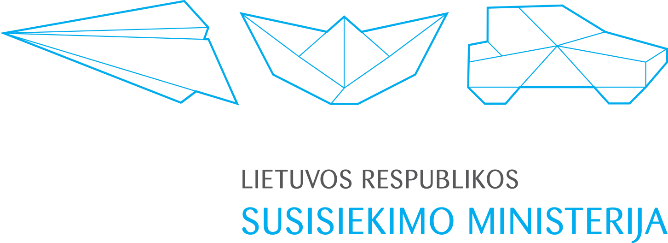 Lietuvos kelių finansavimas 2020 metais
Kovai su koronaviruso (COVID-19) plitimo sukeltomis pasekmėmis beprecedentis finansavimas Lietuvos keliams
Priimti sprendimai
Pagrindinis dokumentas
2020 m. kovo 18 d. „atšildyta“ 142 mln. eurų, padidinant kelių finansavimą iš KPPP lėšų iki 589,7 mln. eurų
Vyriausybės 2020 m. kovo 16 d. pasitarimo sprendimu (protokolo Nr. 14) buvo pritarta Ekonomikos skatinimo ir koronaviruso (COVID-19) plitimo sukeltų pasekmių mažinimo priemonių planui
01
Title Goes Here 
There are many variations of passages lorem ipsum available, but the
2020 m. balandžio 22 d. Susisiekimo ministerijai papildomai skirta 150 mln. eurų valstybinės ir vietinės reikšmės keliams rekonstruoti ir remontuoti (Plano lėšos)
2020 m. balandžio 22 d. patvirtintas Ekonomikos skatinimo ir koronaviruso (COVID-19) plitimo sukeltų pasekmių mažinimo priemonių plano lėšų valstybinės ir vietinės reikšmės kelių rekonstrukcijos, taisymo (remonto) darbams paskirstymo ir naudojimo tvarkos aprašas
[Speaker Notes: Vyriausybė 2020 m. kovo 18 d. nutarimu Nr. 262 pakeista 2020 metų KPPP sąmata ir „atšildytos“ 142 mln. eurų, padidinant kelių finansavimą iki 589,7 mln. eurų iš KPPP lėšų

Vyriausybė 2020 m. balandžio 22 d. nutarimu Nr. 412 Susisiekimo ministerijai papildomai skyrė 150 mln. eurų valstybinės ir vietinės reikšmės keliams rekonstruoti ir remontuoti  

Vyriausybė 2020 m. balandžio 22 d. nutarimu Nr. 422 patvirtino Ekonomikos skatinimo ir koronaviruso (COVID-19) plitimo sukeltų pasekmių mažinimo priemonių plano lėšų valstybinės ir vietinės reikšmės kelių rekonstrukcijos, taisymo (remonto) darbams paskirstymo ir naudojimo tvarkos aprašą]
PAGAL APRAŠĄ PLANO LĖŠOMIS FINANSUOJAMOS VEIKLOS
lankytinos vietovės (4.4 veikla)
paprastasis remontas (4.1 veikla)
žvyrkelių asfaltavimas 
(4.2 veikla)
pasienio keliai (4.5 veikla)
keliai į darbo vietas(4.6 veikla)
saugumo priemonės (4.3 veikla)
PAGRINDINIAI REIKALAVIMAI
Iki prašymo pateikimo SM turi būti parengta kelių objektui įgyvendinti reikiama dokumentacija:
užsakovo patvirtintas statinio projektas (jeigu taikoma);
gautas projekto ekspertizės aktas su išvada, kad projektą galima tvirtinti (jeigu taikoma);
gautas statybą leidžiantis dokumentas (jeigu taikoma).
Jeigu nėra baigtos viešųjų pirkimų procedūros darbams įsigyti, jas privaloma baigti iki finansavimo sutarties pasirašymo dienos.
Darbai kelių objektuose turi būti užbaigti iki 2020 m. lapkričio 30 d.
KELIŲ SEKTORIAUS FINANSAVIMAS
PRAŠYMŲ VERTINIMAS
Prašymus vertino susisiekimo ministro įsakymu sudaryta Komisija
PLANO LĖŠŲ PASKIRSTYMO PRINCIPAI
PLANO LĖŠŲ PASKIRSTYMAS PAGAL ETAPUS
PLANO LĖŠŲ PASKIRSTYMAS PAGAL VEIKLAS
150 mln. eurų
1 proc.
1,5 mln. eurų arba 1 proc. Kelių direkcijai kontrolei atlikti
4.1
49,1 mln. eurų arba 32,7 proc.
4.2
4.6
15,1 mln. eurų arba 10 proc.
44,5 mln. eurų arba 29,6 proc.
4.5
4.3
23,3 mln. eurų arba 15,5 proc.
6,2 mln. eurų arba 4,1 proc.
4.4
10,2 mln. eurų arba 6,8 proc.
PLANO LĖŠŲ PASKIRSTYMAS SAVIVALDYBĖMS
Šiuo metu 60 savivaldybių 484 vietinės reikšmės kelių objektams finansuoti susisiekimo ministro įsakymais jau paskirstyta 113 889,7 tūkst. Eur Plano lėšų
Susisiekimo ministerija 2020-06-04 raštu Nr. 2-2851 savivaldybes informavo, kad iki š. m. liepos 1 d. Kelių direkcijai turi būti pateiktos su rangovu sudarytos sutartys ir pasirašytos finansavimo sutartys, priešingu atveju atrankos komisija, gavusi informaciją apie nepasirašytas finansavimo sutartis, svarstys klausimą dėl Plano lėšų perskirstymo kitiems kelių objektams.
Dokumentai savivaldybėms yra pateikti, pakankamai nemažai finansavimo sutarčių dokumentų savivaldybės turi taisyti. Vienus ar kitus finansavimo sutarčių dokumentus taisė (taiso) 16 savivaldybių arba 27%. Pastebimos tokios klaidos:
FINANSAVIMO SUTARČIŲ DĖL PLANO LĖŠŲ PANAUDOJIMO PASIRAŠYMO SITUACIJA BIRŽELIO 30 D.
Finansavimo sutarčių teikimas ypač suaktyvėjo paskutinėmis dienomis: birželio 29 d. pateikta 10, birželio 30 d. – 20. 
Tinkamai parengtas sutartis su savivaldybėmis dėl Plano lėšų panaudojimo Kelių direkcija pasirašo vidutiniškai per 2-3 d. d.
Preliminariai šiuo metu savivaldybės dar neparengė finansavimo sutarčių dėl 117 arba 24% (iš 484) vietinės reikšmės kelių objektų finansavimo
Pagrindinė problema – nenupirkti darbai, nepasirašytos rangos sutartys
PAŽANGIOS SAVIVALDYBĖS
(NE)PAŽANGIOS SAVIVALDYBĖS
Šios savivaldybės pasirašė finansavimo sutartis tik dėl nedidelės dalies skirtų lėšų arba visai nepasirašė;
Pateikti dokumentai yra su klaidomis.
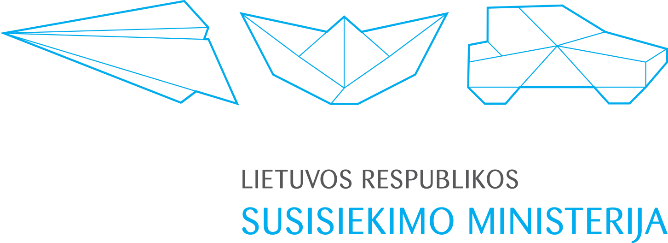 AČIŪ